স্বাগতম
পরিচিতি
শিক্ষক পরিচিতি
মাহমুদুল হাসান
প্রভাষক-রসায়ন    
ছোটতুলাগাঁও মহিলা কলেজ
বরুড়া,কুমিল্লা।
পাঠ পরিচিতি
শ্রেণি-দ্বাদশ
বিষয়-রসায়ন
অধ্যায়-চতুর্থ
(তড়িৎ রাসায়নিক কোষ)
পূর্বজ্ঞান
ব্যাটারি বা কোষ
শক্তির পারস্পরিক রুপান্তর
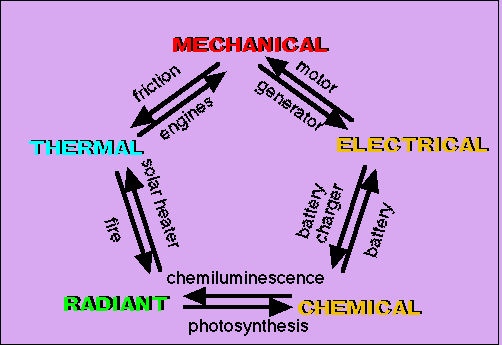 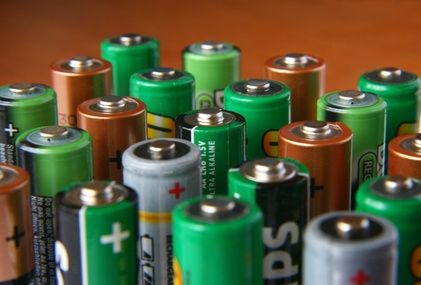 রাসায়নিক শক্তি 
তড়িৎ শক্তি
তড়িৎ রাসায়নিক কোষ
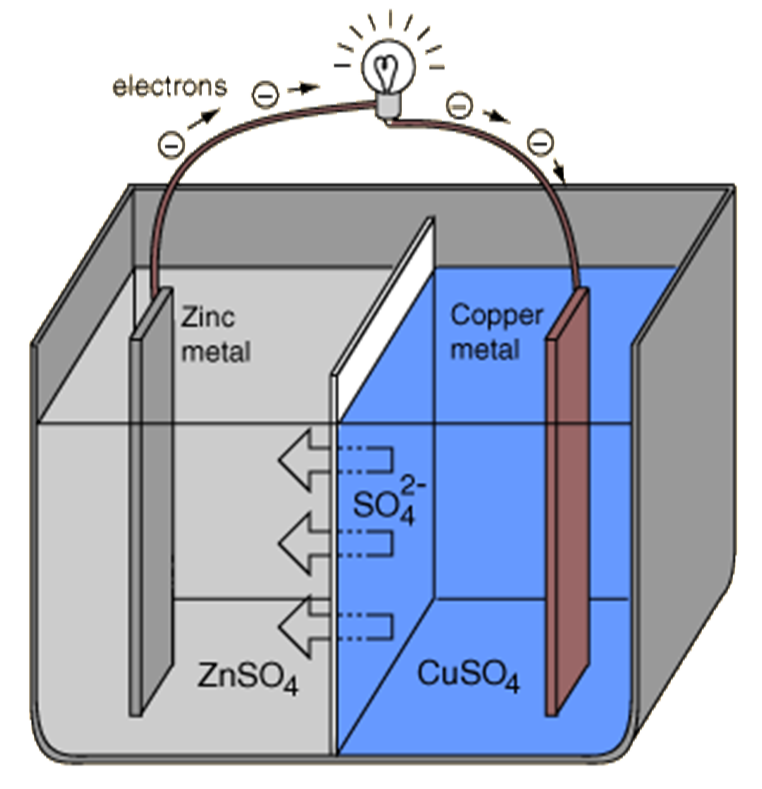 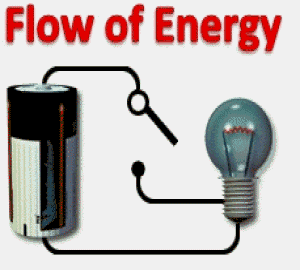 পাঠ শিরোনাম
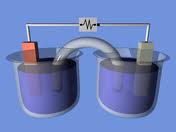 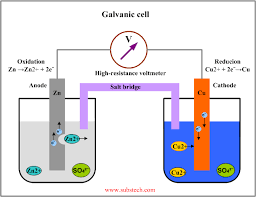 তড়িৎ রাসায়নিক কোষ
শিখনফল
এই পাঠ শেষে শিক্ষার্থীরা- - -
1.তড়িৎ রাসায়নিক কোষ  কি তা বলতে পারবে।
 2.অ্যানোড ও ক্যাথোড চিহ্নিত করতে পারবে ।
 3.ডেনিয়েল কোষ ব্যাখ্যা করতে পারবে ।
 4.ডেনিয়েল কোষে সংঘটিত বিক্রিয়া ব্যাখ্যা করতে পারবে ।
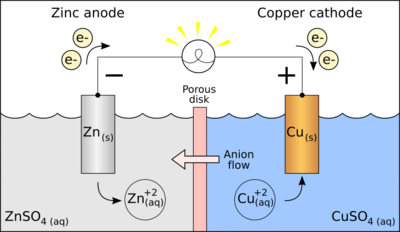 অ্যানোড
ক্যাথোড
তড়িৎ রাসায়নিক কোষে যে ধাতব দন্ড থাকে তাকে তড়িৎদ্বার বলে। এর মধ্যে ঋনাত্নক আধানবাহী তড়িৎদ্বারটিকে অ্যানোড এবং ধনাত্নক আধানবাহী তড়িৎদ্বারটিকে ক্যাথোড বলে ।
*Cu
নিচের চিত্র দুটি লক্ষ্য কর
**Cu
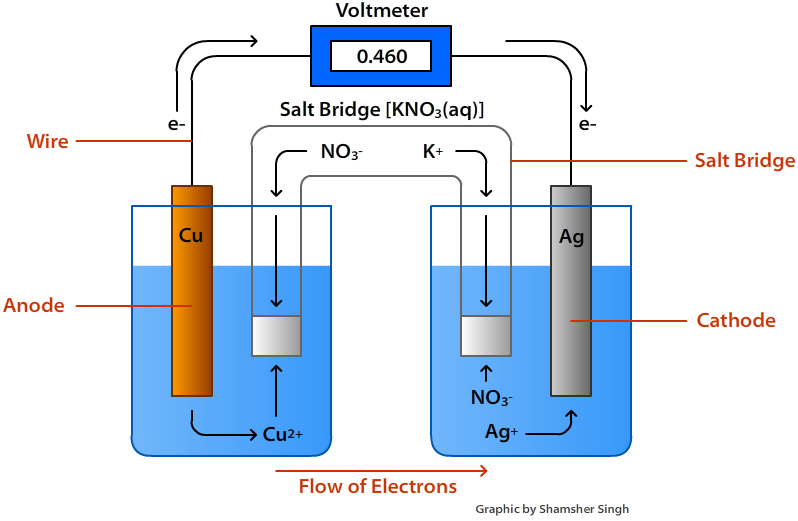 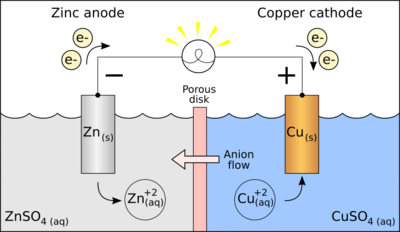 #১ম চিত্রে Cu ক্যাথোড হিসেবে ক্রিয়া করছে ।
#২য়চিত্রে Cu অ্যানোড হিসেবে ক্রিয়া করছে ।
Cu .ক্যাথোড
+
_
Zn. অ্যানোড
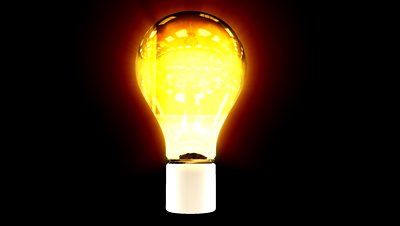 e
Zn++
-
+
-
+
-
+
+
e
Zn++
-
-
+
+
e
লবন সেতু
Zn++
-
-
-
+
Cu++
-
+
+
-
+
+
-
-
-
-
+
+
ডেনিয়েল কোষ
ডেনিয়েল কোষে সংঘটিত বিক্রিয়াসমূহ নিম্নরুপ-
ডেনিয়েল কোষে সংগঠিত বিক্রিয়া সমূহঃ
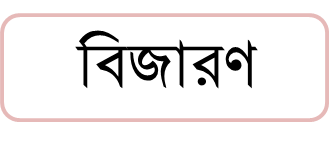 ক্যাথোডে সংঘটিত বিক্রিয়া
Cu ++  +  2e   Cu
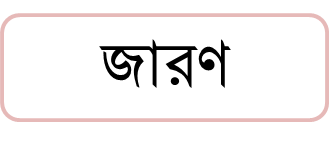 অ্যানোডে সংঘটিত বিক্রিয়া
Zn     Zn++  +  2e
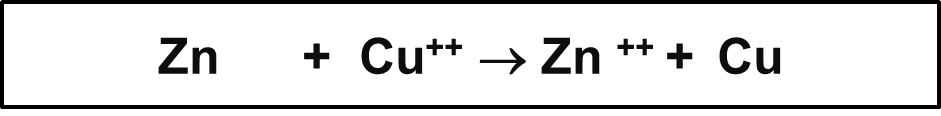 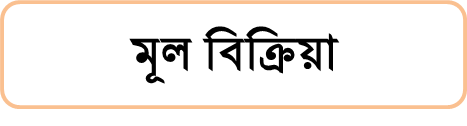 দলীয় কাজ
গ্রুপ  -ক 

Mgএবং Ni কে তড়িৎদ্বার হিসেবে ব্যবহার করলে কোনটি ক্যাথোড হিসেবে কাজ করবে?
গ্রুপ  -খ
তড়িৎ রাসায়নিক কোষে লবন সেতুর ভূমিকা  লিখ ।
মূল্যায়ন
চিত্রটি লক্ষ্য কর এবং প্রশ্নগুলোর উত্তর দাও
Zn
Cu
+
+
-
+
+
-
+
+
-
-
-
1. তড়িৎ রাসায়নিক কোষ কাকে বলে ?
  2. উদ্দীপকে জিংক দন্ড  অ্যানোড হিসেবে ব্যবহার করা হয় কেন ?
বাড়ির কাজ
১.তড়িৎদ্বার হিসেবে Fe ও Ni ব্যবহার করে গঠিত ডেনিয়েল কোষের চিত্র অংকন করে বিভিন্ন অংশ চিহ্নিত করে বিশ্লেষন কর।
ধন্যবাদ
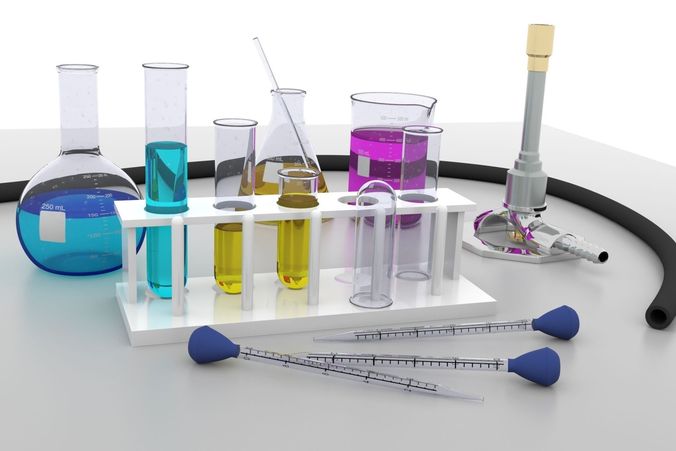